ПОДГОТОВКА  К    ГИА  ПО МАТЕМАТИКЕ
ЗАДАНИЯ   16
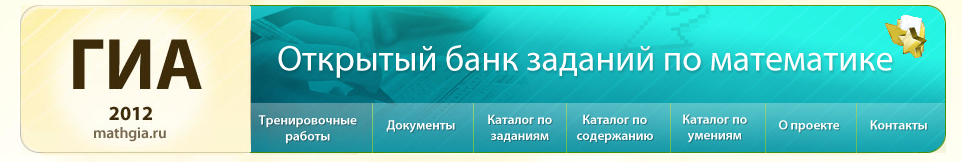 ИЗ ОТКРЫТОГО БАНКА ЗАДАНИЙ

2011-2012 УЧЕБНЫЙ ГОД
УЧИТЕЛЬ: Чернышова А.В.
ДЕМОВЕРСИЯ
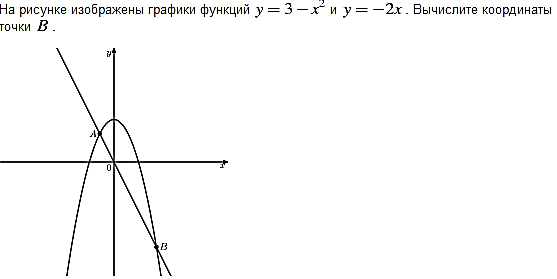 № 206198
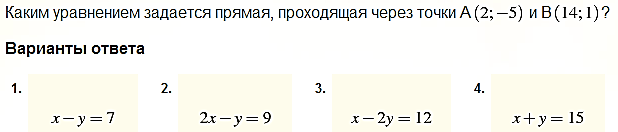 № 206199
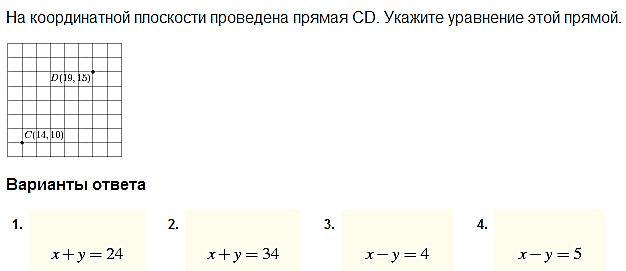 № 206200
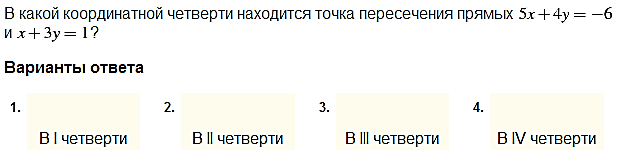 № 206204
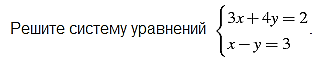 № 206201
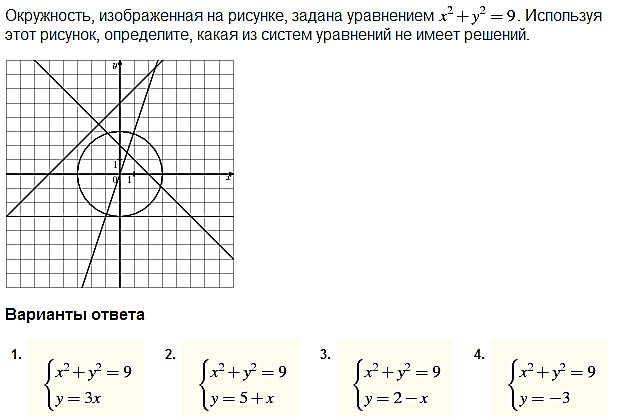 № 206205
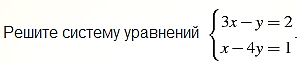 № 206206
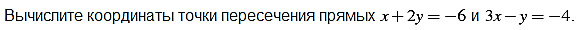 № 206207
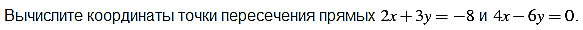 № 206208
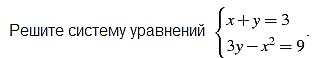 № 206209
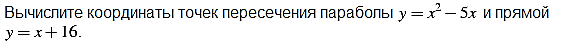 № 206210
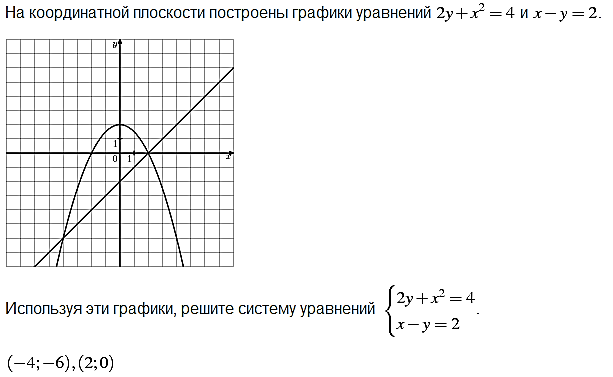 № 206211
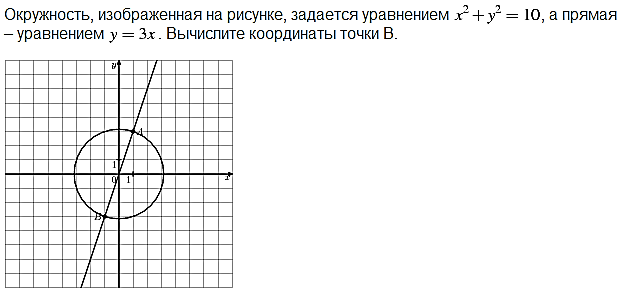 № 206212
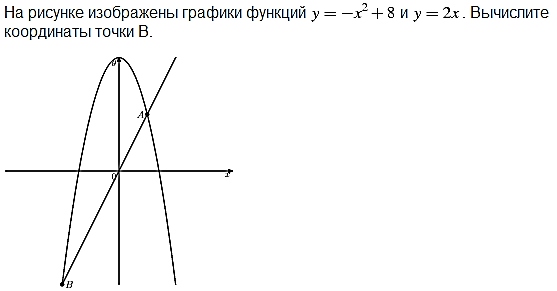